Hot Air Balloon--Origami
Ankur Goel
RA & Chemistry Lab Teaching Assistant
Virginia Commonwealth University
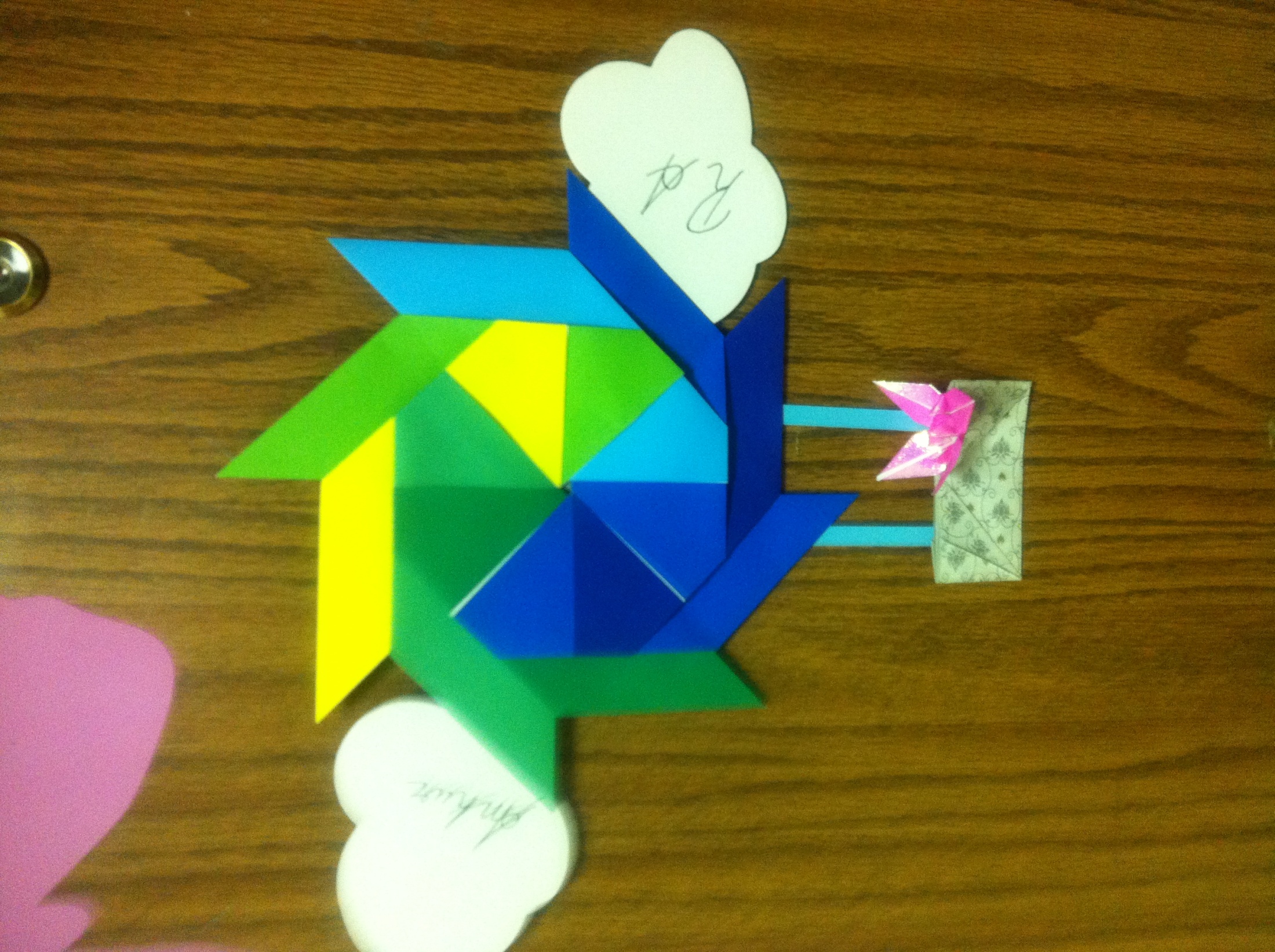 Note from Author
I made a windmill shape out of origami paper and a small rectangle as well. 

Using some sort of thin paper or string (which will probably work the best), I taped the box to the hot air balloon.